S3 File
SON and PVN in the hypothalamus
Oxtr-Venus
Peg3
Oxt
Merged
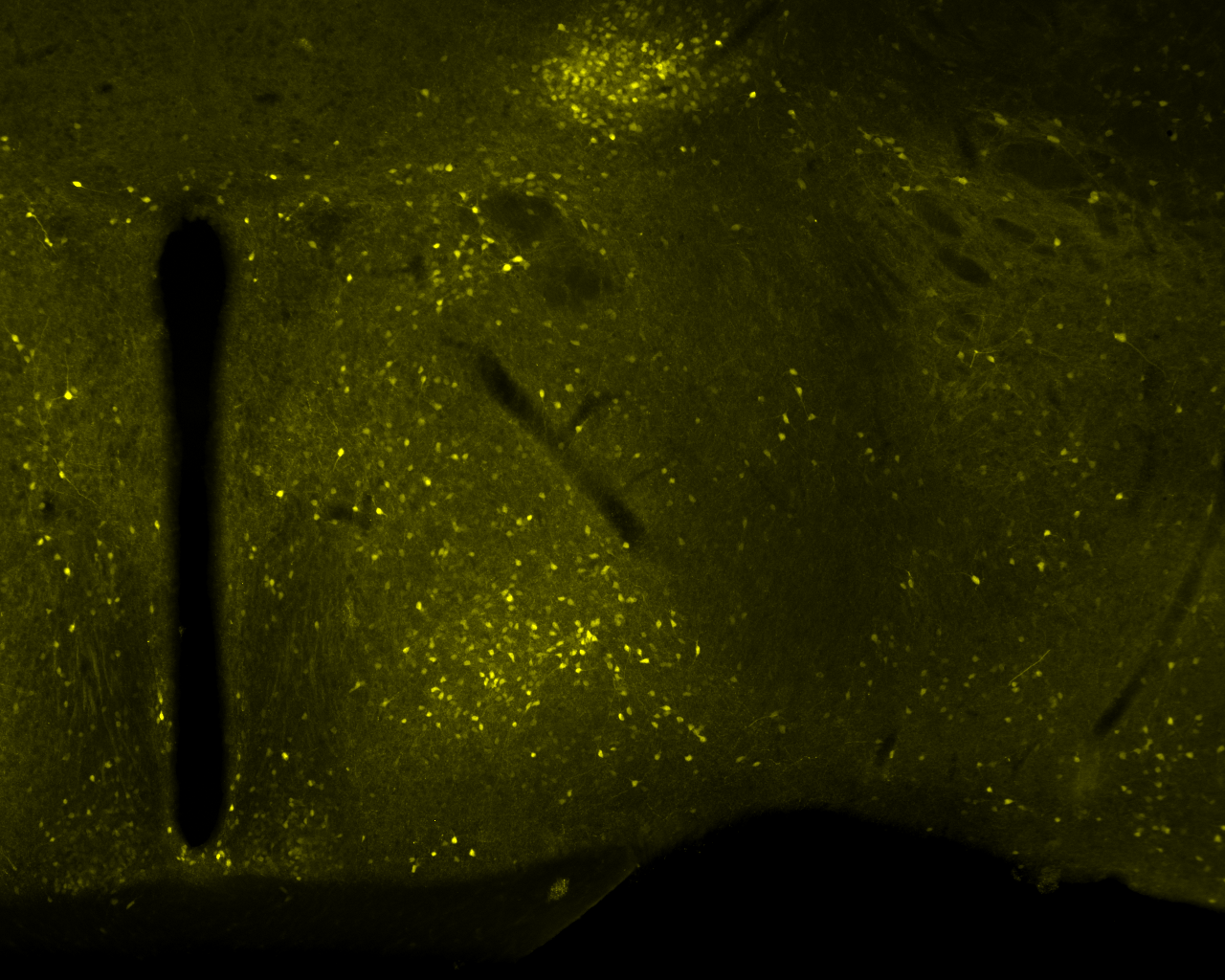 WT
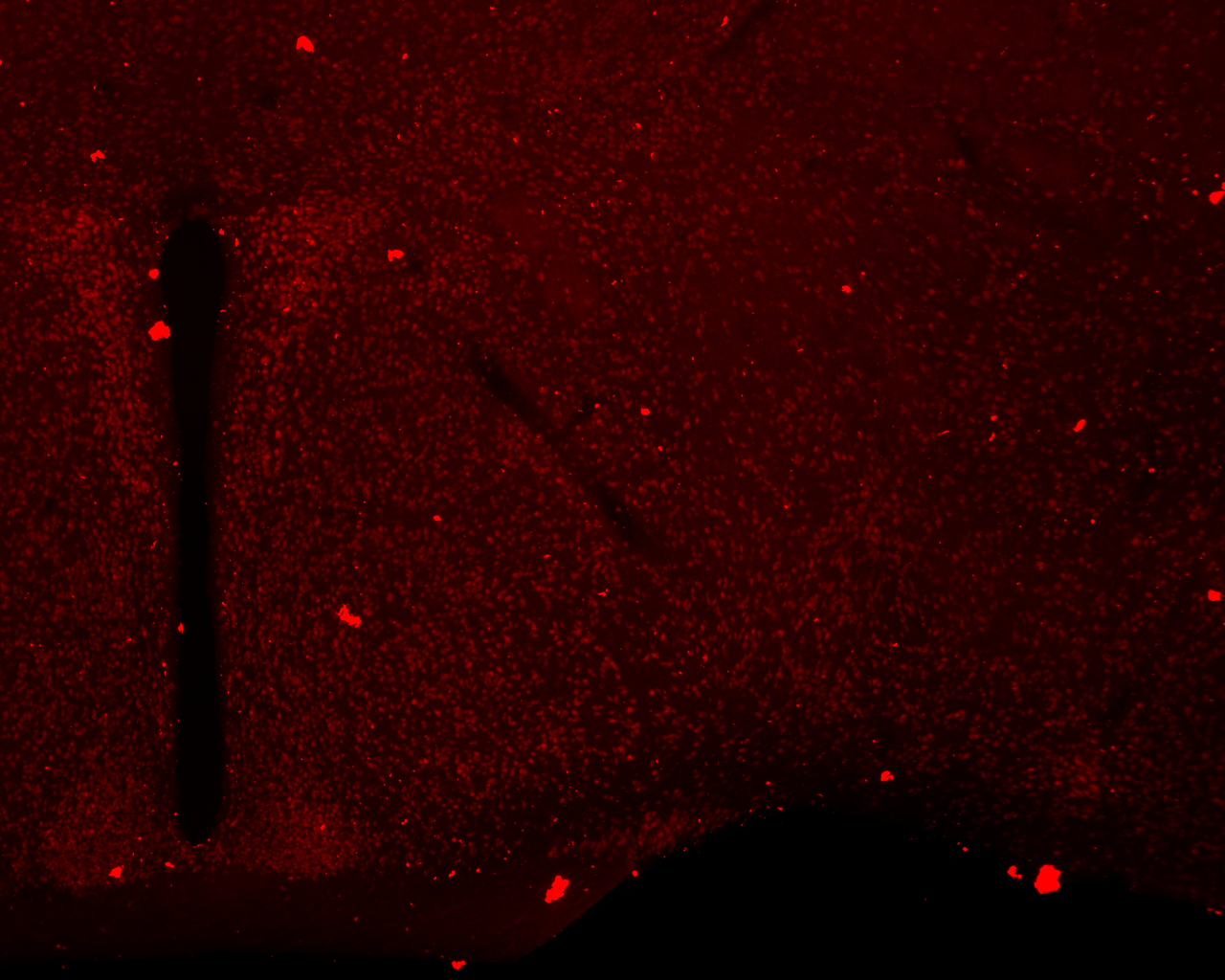 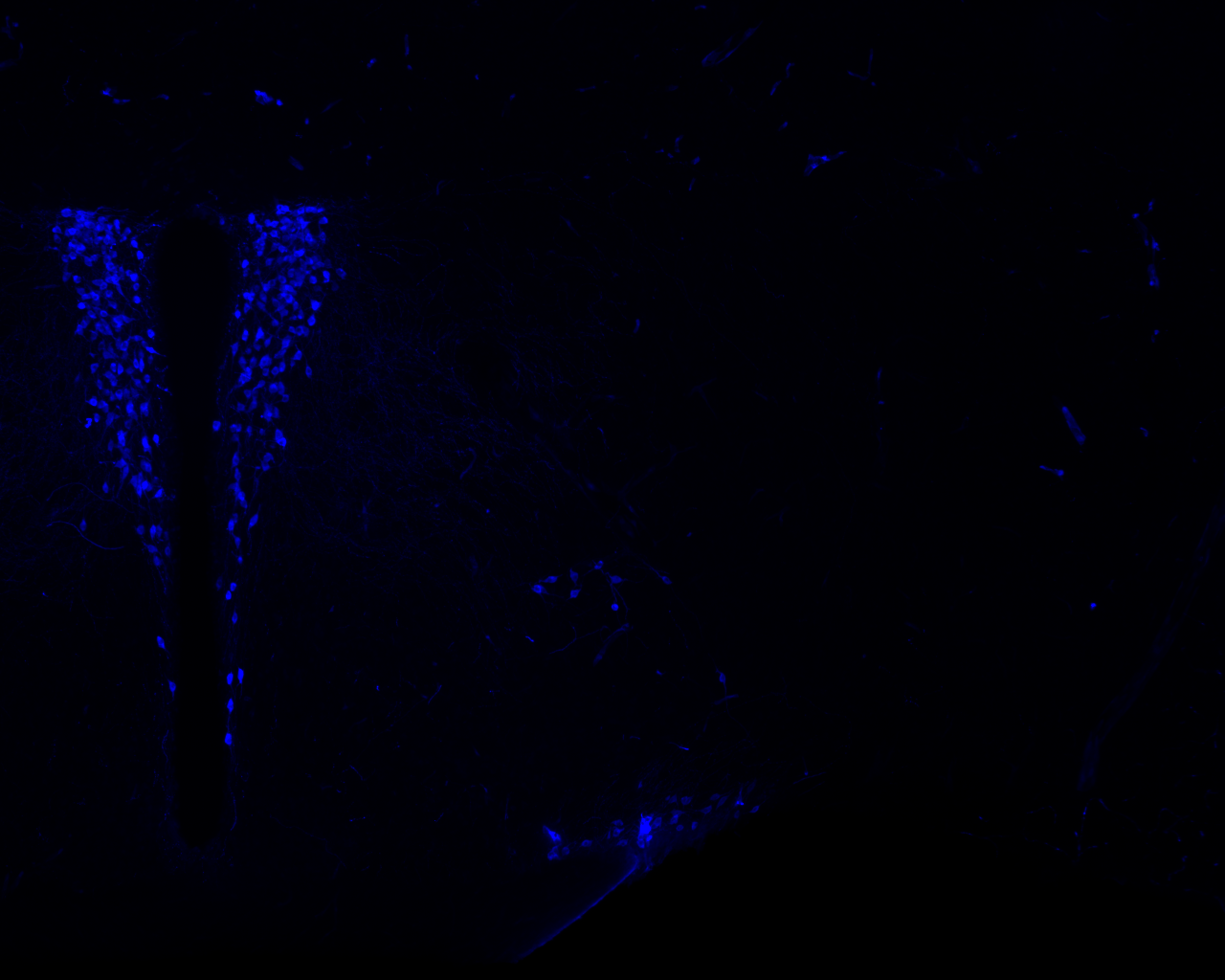 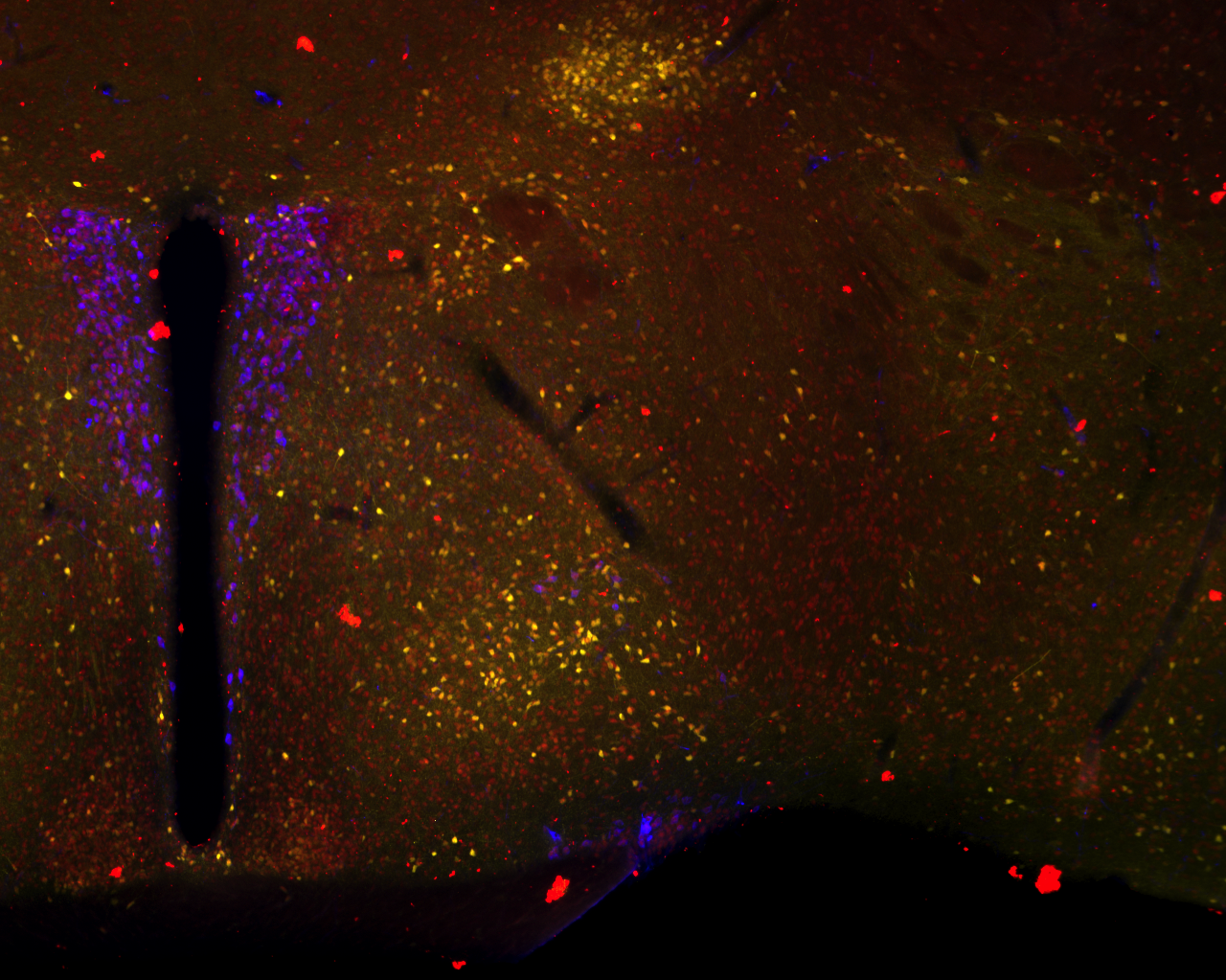 PVN
3V
SON
KO
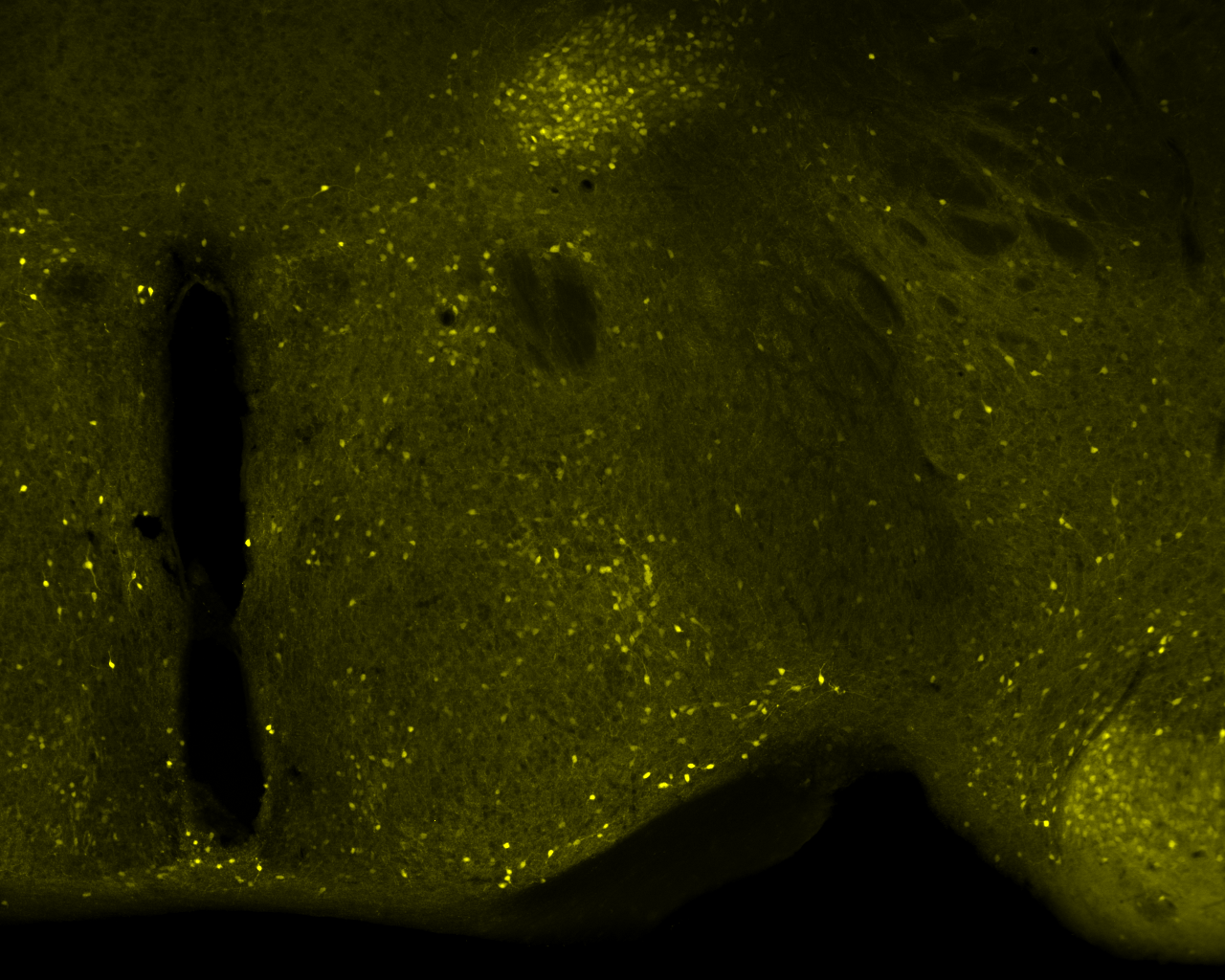 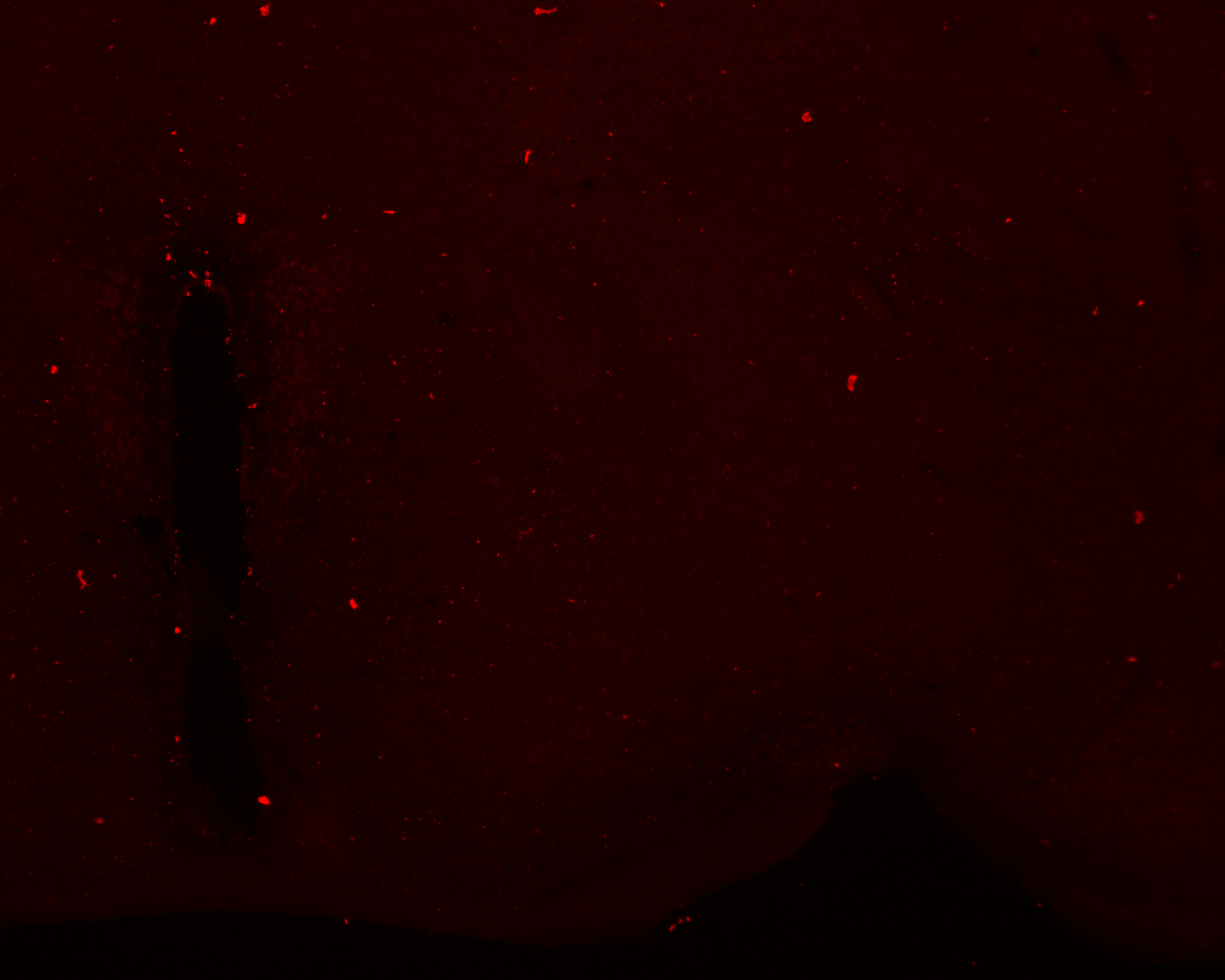 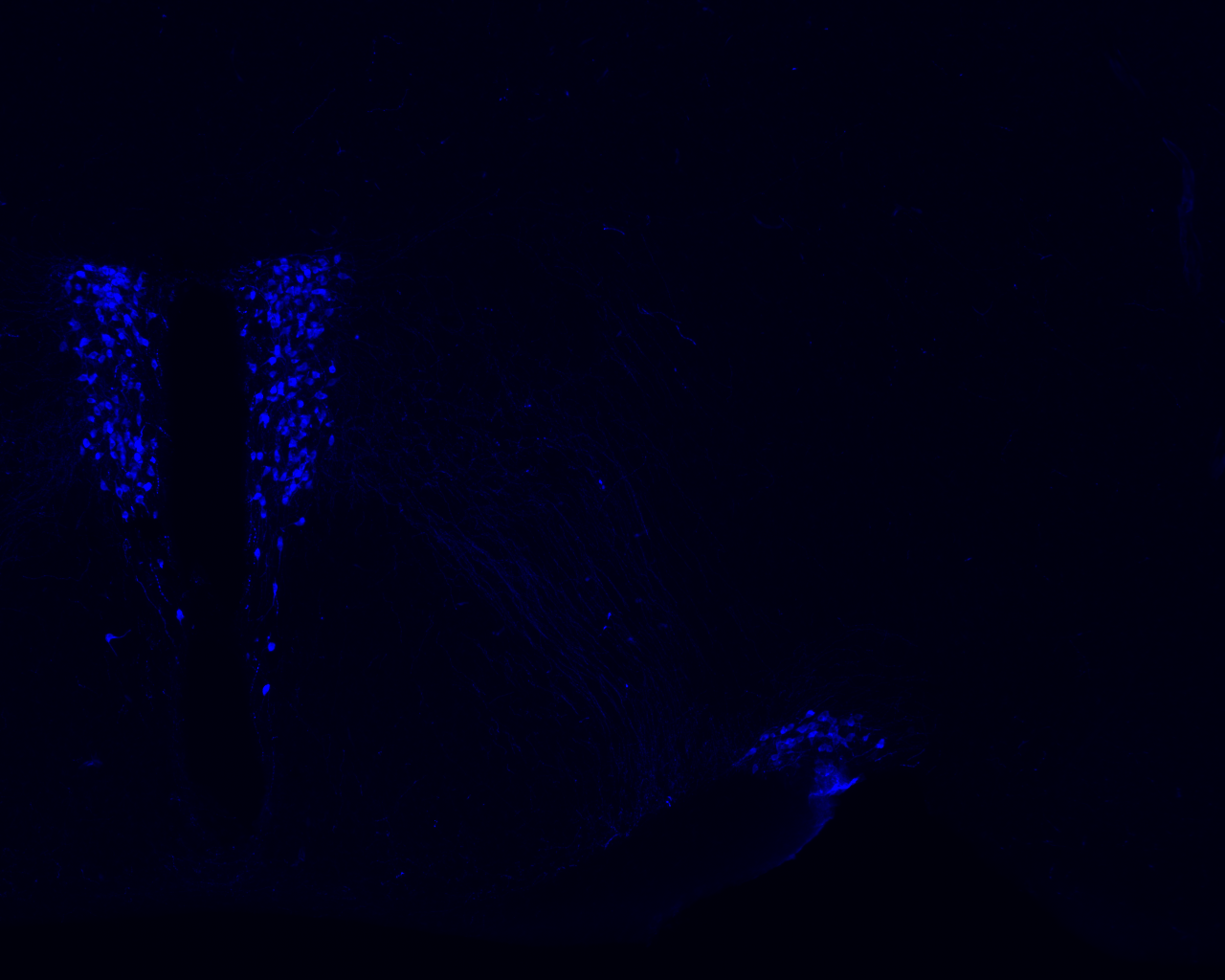 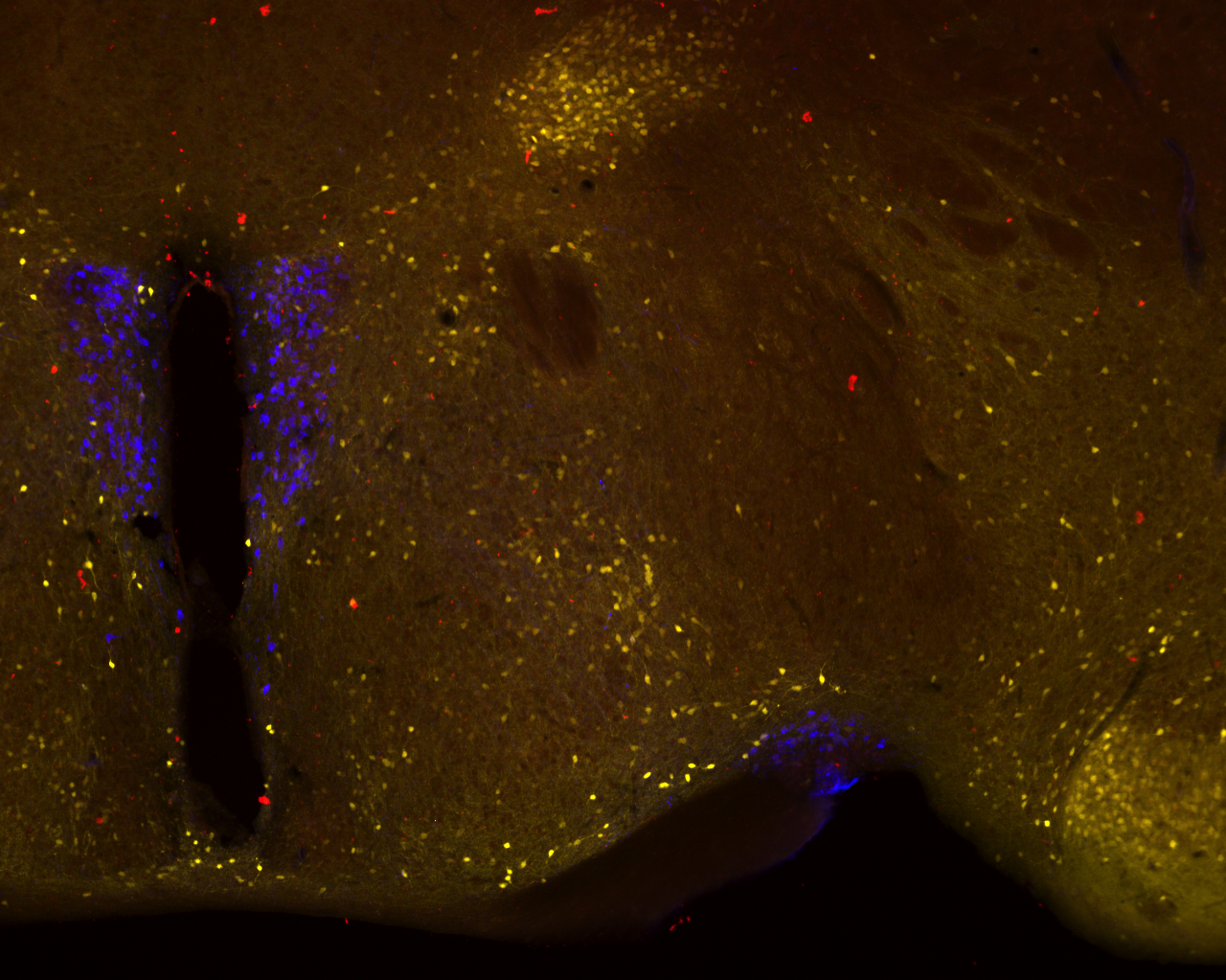 This is a section different from those shown in Fig 5, but shows clearly SON and PVN.  In terms of spatial expression pattern, there was no major difference in the oxytocinergic neuron cells between OxtrVenus/+; Peg3+/+ (WT) and OxtrVenus/+; Peg3+/CoKO (KO) .  The scale bar is 0.5 mm.  3V: 3rd Ventricle, PVN: ParaVentricular Nucleus, SON: SupraOptic Nucleus.
[Speaker Notes: Scale Bar = 0.5 mm]